Sistemas acelerados
Conceptos previos
La masa: de un objeto es la medida de su inercia. Se le llama  inercia a la tendencia de un objeto en reposo a permanecer en ese estado, y de un objeto en movimiento a continuar sin cambiar su velocidad.
Una fuerza, es un empujón o jalón , es una acción . Es una cantidad vectorial
La fuerza resultante , que actúa sobre un objeto  , le proporciona una aceleración en la dire3ccion de la fuerza resultante.
El newton es la unidad de fuerza
Primera ley de newton, ley de inercia
Si la fuerza externa que actúa sobre un objeto es cero, entonces la velocidad del objeto no cambia.
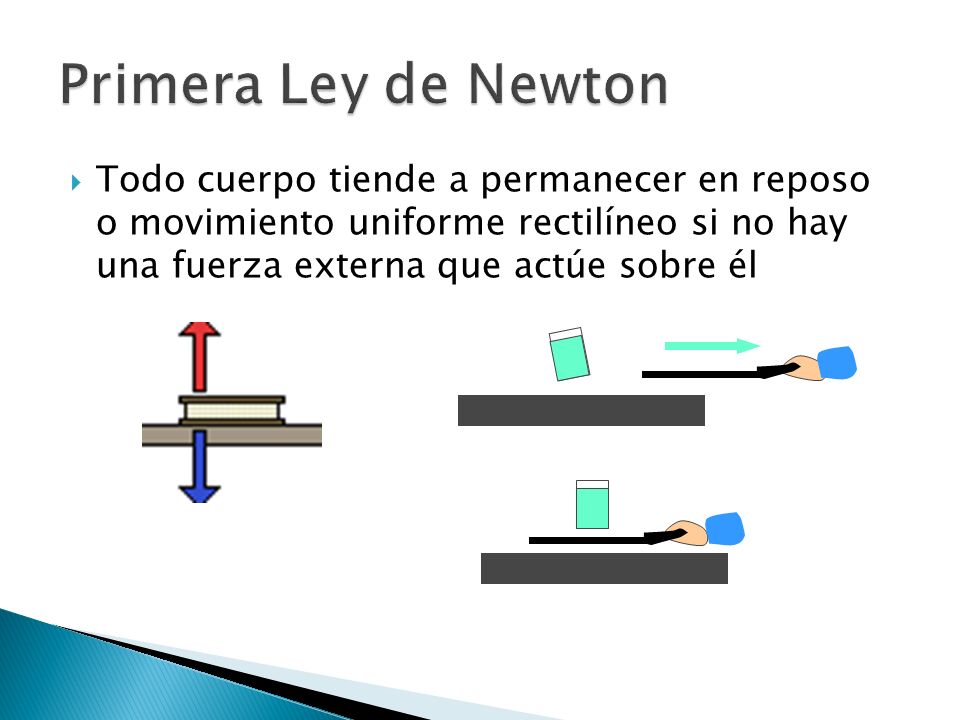 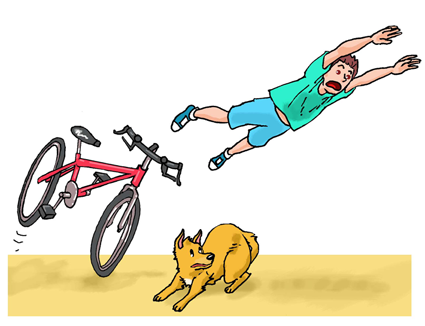 Segunda ley de newton, Ley de masa inercial.
Si la fuerza neta que actúa sobre un objeto no es cero, el objeto acelerara en la dirección de la fuerza neta. La aceleración es directamente proporcional a la fuerza e inversamente proporcional a la masa
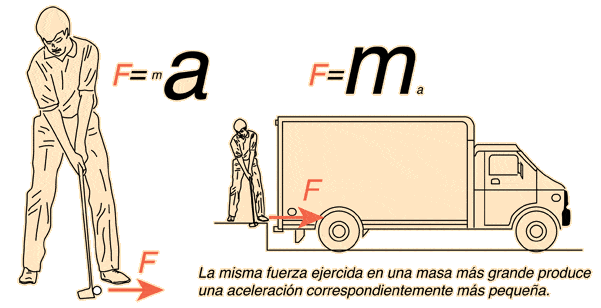 Tercera ley de Newton , acción /reacción.
Por cada fuerza que actúa sobre un cuerpo , existe otra igual , pero en sentido opuesto , actuando sobre algún otro cuerpo
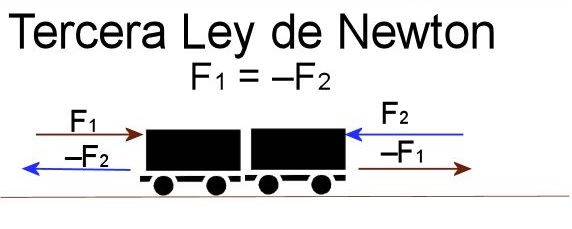 Aplicaciones.
4.- Un bloque de 400 gr con velocidad inicial de 80cm/s  resbala sobre una cubierta  de una mesa en contra de una fuerza  de fricción de 0,70N
¿Qué distancia  recorrerá resbalando antes de detenerse?
¿Cuál es el coeficiente de fricción  entre el bloque y la cubierta de la mesa?
5.- Un automóvil de 600 kg se mueve en un camino nivelado  a 30m/s 
¿Qué tan grande es la magnitud de la fuerza  retardadora ( Suponiéndola constante ) que se requiere para detener el automóvil  en una distancia  de 70m?
¿cuál es el mínimo coeficiente de fricción  entre las llanta  y el camino para que esto suceda?
7.- Una caja  de 70kg resbala a lo largo de un piso horizontal  debido a una fuerza de 400N  aplicada  horizontalmente . El coeficiente de fricción dinámico es 0,50 . 
Calcular la aceleración de la caja
Si la caja resbala durante 3 seg. ¿Qué distancia recorre
Si inicialmente la caja estaba en reposo. 
¿Qué velocidad adquiere en ese tiempo?
8.- Un automóvil que se mueve e a 20 m/s  en un camino horizontal aplica repentinamente los frenos y finalmente llega al reposo.
¿Cuál es la distancia más corta en que puede detenerse si el coeficiente de fricción entre las llantas y el camino es de 0,90?. Suponga que todas las llantas frenan idénticamente.
9.- Una caja  de 20kg reposa sobre un plano inclinado . El coeficiente de fricción entre la caja y el piso es de 0,30. calcule
La aceleración con que desciende la caja por el plano inclinado partiendo del reposo-
El tiempo que demora en descender por el plano inclinado.
La rapidez con que llega a la parte inferior
 del plano inclinado.
El cambio en la energía cinética que 
experimenta la caja.
El trabajo neto que hacen las fuerzas en 
el descenso de la caja.
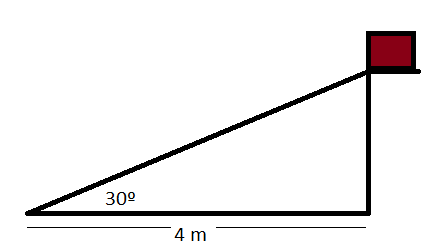 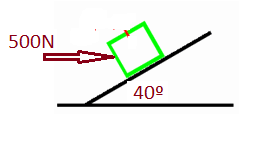 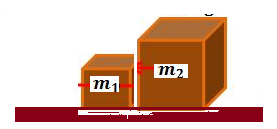 13.- El coeficiente de fricción estático entre una caja y la plataforma de una camión  es de 0,60
¿Cuál es la máxima aceleración  que puede tener el camión sobre un terreno nivelado si la caja no debe resbalar?
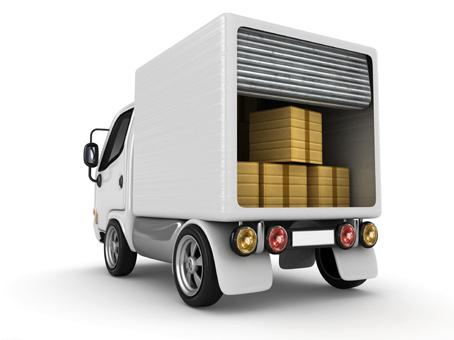 14.- En la figura , la fricción entre la superficie horizontal y el bloque es 0,23, la masa del bloque A es 4kg y la del bloque B 8 kg . La polea no tiene fricción. El bloque B cae durante 0,12 segundos. Determine:
La aceleración que experimenta la masa que cae.
La altura que desciende la masa B si el sistema se suelta y cae desde el reposo. El trabajo que hace la fuerza neta sobre el bloque A en esos 0,12 segundos
15.- El coeficiente de roce entre la pista de hielo y los bloques es de 0,012.
Determine la magnitud de la fuerza de contacto, si la fuerza de 50 N actúa durante 3s desde el reposo.
16.- De acuerdo a la información:
Estime la fuerza que le imprime el ciclista a los pedales para subir la cuesta hasta la parte superior
18.- En la figura , el hombre que sostiene la cuerda aplica una fuerza equivalente a la cuarta parte de su peso, .el hombre tiene una masa de 66 kg. El coeficiente cinético entre la superficie inclinada y los bloques es de 0,12. determinar la aceleración que experimenta el hombre a lo largo de la superficie inclinada.